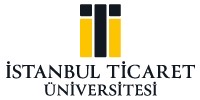 BM Sürdürülebilir Kalkınma HedefleriBilgilendirme Toplantısı
Endüstri Mühendisliği Bölümü
16.07.2024
1
Giriş
Birleşmiş Milletler'in Sürdürülebilir Kalkınma Hedefleri (SDG/SKH)), 2015 yılında tüm BM üye devletleri tarafından kabul edilen 17 küresel hedef setidir 
Bugün dünyayı tehdit eden çeşitli sosyal, ekonomik ve çevresel zorlukları ele almayı amaçlamaktadır ve tüm insanlar için daha sürdürülebilir ve adil bir gelecek elde etmeyi hedeflemektedir. 
Her hedefin 2030'a kadar ulaşılması gereken belirli hedefleri bulunmaktadır.
SKH'lar, acil küresel sorunlarla başa çıkmak ve şu anki ve gelecek nesiller için daha iyi bir dünya inşa etmek için küresel eylem ve işbirliği için kapsamlı bir çerçeve sağlar.
SKH'lar yoksulluk, açlık, sağlık, eğitim, cinsiyet eşitliği, temiz su ve sanitasyon, erişilebilir ve temiz enerji, sürdürülebilir şehirler ve toplumlar, iklim eylemi, denizlerde yaşam, karada yaşam, barış, adalet ve güçlü kurumlar gibi geniş bir yelpazede konuları kapsar.
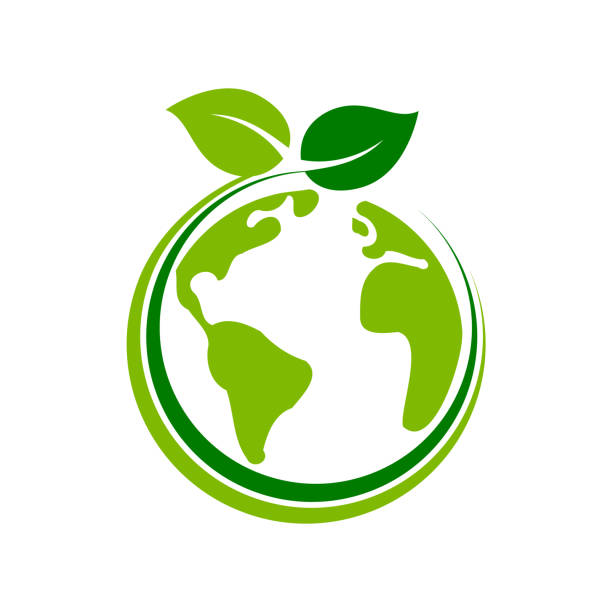 16.07.2024
2
16.07.2024
3
1. Hedef: Yoksulluğu Sonlandırma
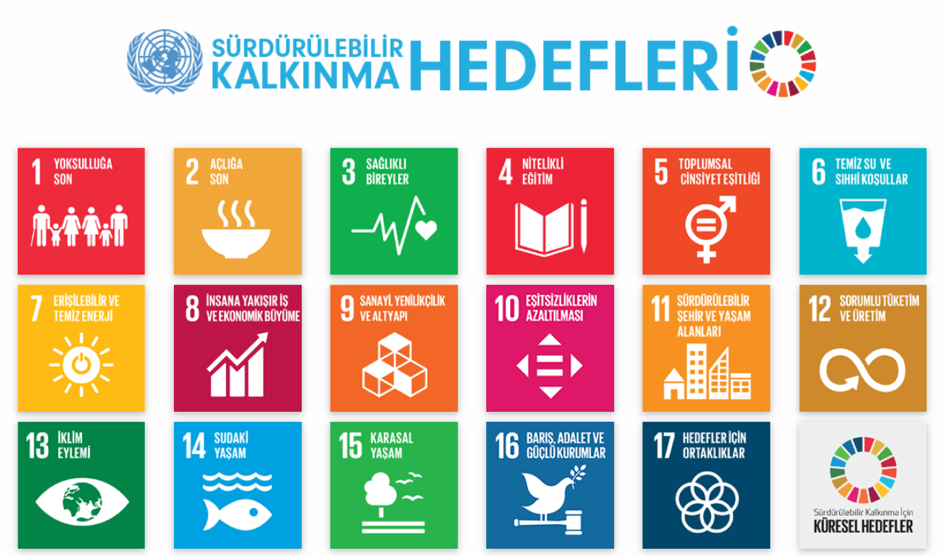 Yoksulluğu her yerde sona erdirin, herkesin insan haklarına, onuruna ve eşit fırsatlara erişimi olsun.
Örnek: Bir ülkede yoksulluğu sonlandırmak için hükümet, gelir dağılımı adaletsizliğini ele alabilir ve dezavantajlı gruplara yönelik sosyal yardım programları geliştirebilir. Bu programlar sayesinde, yoksulluk sınırının altında yaşayan insanlar temel ihtiyaçlarını karşılayabilir ve daha iyi bir yaşam standardına ulaşabilirler.
16.07.2024
4
2. Hedef: Açlıkla Mücadele
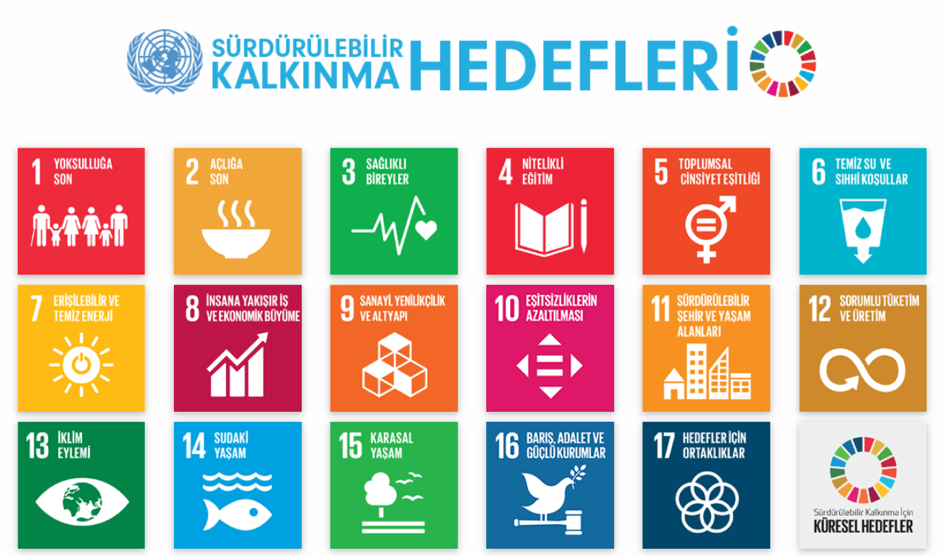 Açlığı sona erdirin, gıda güvenliğini sağlayın ve sürdürülebilir tarımı teşvik edin.
Örnek: Bir bölgede açlıkla mücadele etmek için tarımın ve gıda üretiminin artırılması gerekebilir. Sürdürülebilir tarım uygulamalarıyla verimliliği artırarak, çiftçilerin gelirini artırabilir ve gıda güvenliğini sağlayabiliriz.
16.07.2024
5
3. Hedef: Sağlık ve İyi Yaşam Kalitesi
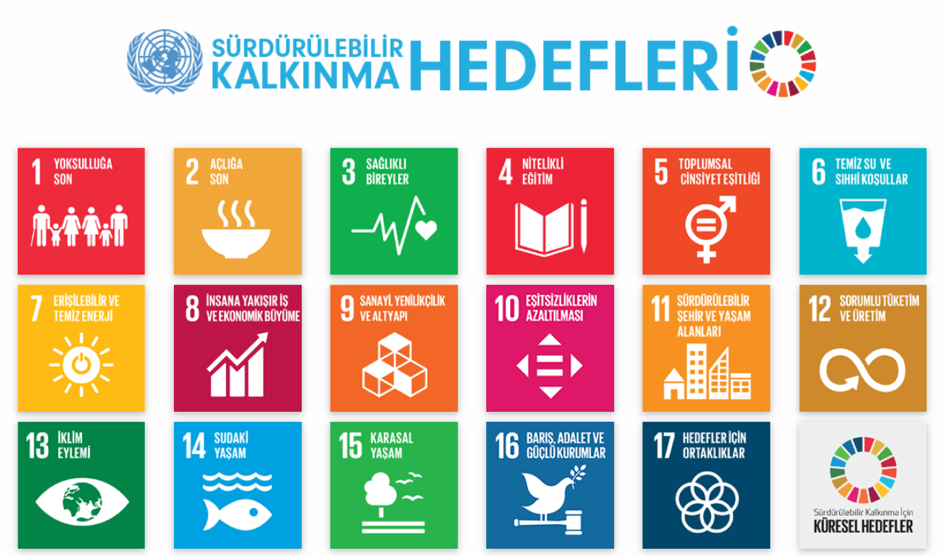 Sağlıklı bir yaşamın herkesin hakkı olduğunu garanti edin, herkes için sağlık hizmetlerine erişimi artırın.
Örnek: Bir ülkede sağlık hizmetlerine erişimi artırmak için sağlık merkezleri ve hastanelerin altyapısını geliştirebiliriz. Aynı zamanda, sağlık eğitimi ve önleyici sağlık hizmetleri ile toplumun sağlık bilincini artırabilir, bulaşıcı hastalıklarla mücadele edebiliriz.
16.07.2024
6
4. Hedef: Nitelikli Eğitim
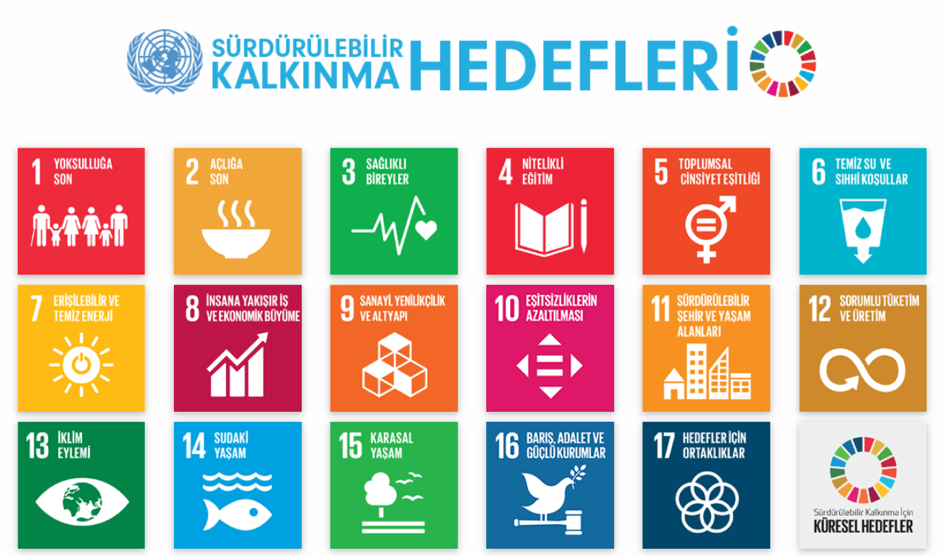 Niteliği, eşitlikçi ve kapsayıcı eğitim fırsatlarını artırın, yaşam boyu öğrenmeyi teşvik edin.
Örnek: Bir okul sistemi, eğitim kalitesini artırmak için öğretmenlerin sürekli eğitimine yatırım yapabilir ve ders materyallerini güncelleyebilir. Ayrıca, dezavantajlı bölgelerdeki çocukların eğitime erişimini sağlamak için okul servislerini ve burs programlarını genişletebilir.
Eğitim ve Okul Altyapısının Geliştirilmesi Projesi (Kenya): Bu proje, Kenya'daki kırsal bölgelerde eğitim kalitesini artırmayı ve okul altyapısını geliştirmeyi hedeflemektedir. Proje kapsamında, okul binalarının yenilenmesi, öğretmenlerin eğitimi için kaynakların sağlanması ve ders kitaplarının temini gibi çeşitli faaliyetler yürütülmektedir. Böylece, eğitim fırsatlarına erişimin artırılması ve toplumun eğitim düzeyinin yükseltilmesi amaçlanmaktadır.
16.07.2024
7
5. Hedef: Cinsiyet Eşitliği
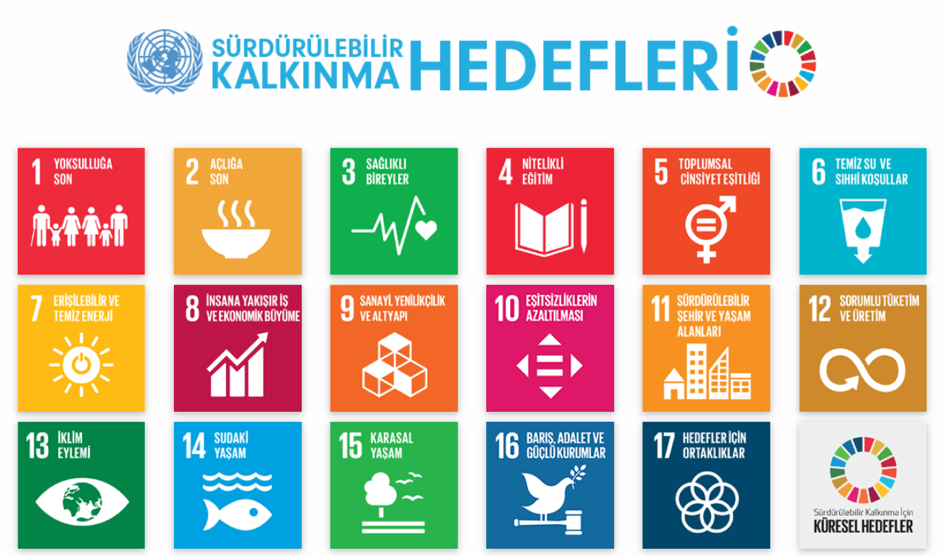 Cinsiyet eşitliğini teşvik edin, kadınların ve kız çocuklarının toplumsal, ekonomik ve siyasi olarak güçlenmesini sağlayın.
Örnek: Bir ülkede cinsiyet eşitliğini teşvik etmek için kadınların ekonomik katılımını artıracak politikalar uygulanabilir. Kadınlara mikro kredi fırsatları sunarak, girişimciliklerini destekleyebilir veya eğitim ve istihdam fırsatları sağlayarak kadınların toplumdaki rolünü güçlendirebiliriz.
16.07.2024
8
6. Hedef: Temiz Su ve Sanitasyon
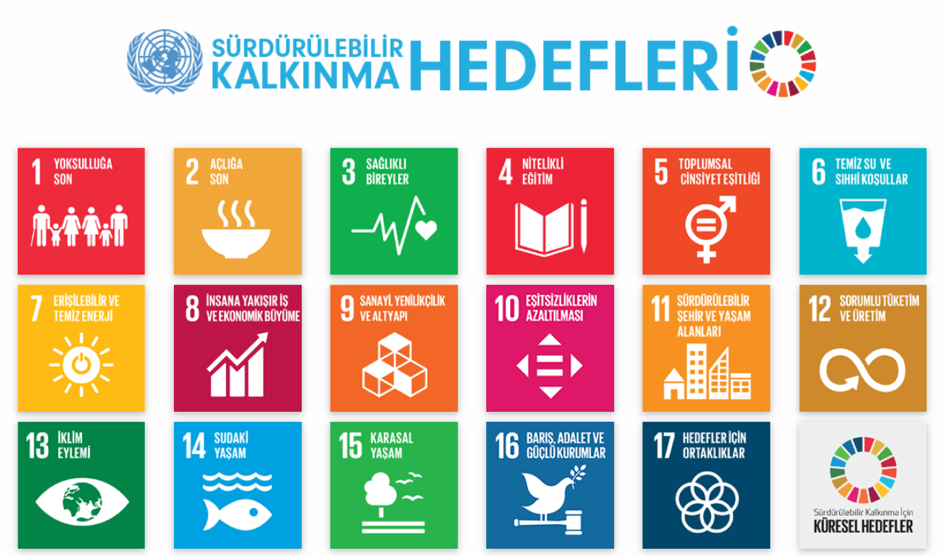 Temiz suya erişimi artırın, hijyen ve sanitasyon koşullarını iyileştirin, su kaynaklarını koruyun.
Örnek: Bir bölgede temiz suya erişimi artırmak için su arıtma tesisleri inşa edilebilir ve kirliliği önlemek için atık su yönetimi sistemleri geliştirilebilir. Ayrıca, toplumun hijyen alışkanlıklarını geliştirmek için eğitim ve bilinçlendirme kampanyaları düzenlenebilir.
Temiz Su ve Sanitasyon Projesi (Uganda): Bu proje, Uganda'daki kırsal bölgelerde temiz suya erişimi artırmayı ve sanitasyon koşullarını iyileştirmeyi amaçlamaktadır. Proje kapsamında, su kuyuları inşa edilerek, suyun temizlenmesi ve depolanması için altyapı geliştirilmekte ve toplum üyeleri hijyen eğitimi almaktadır. Böylece, sağlıklı yaşam koşullarının sağlanması ve su kaynaklarının korunması hedeflenmektedir.
16.07.2024
9
7. Hedef: Temiz ve Ucuz Enerji
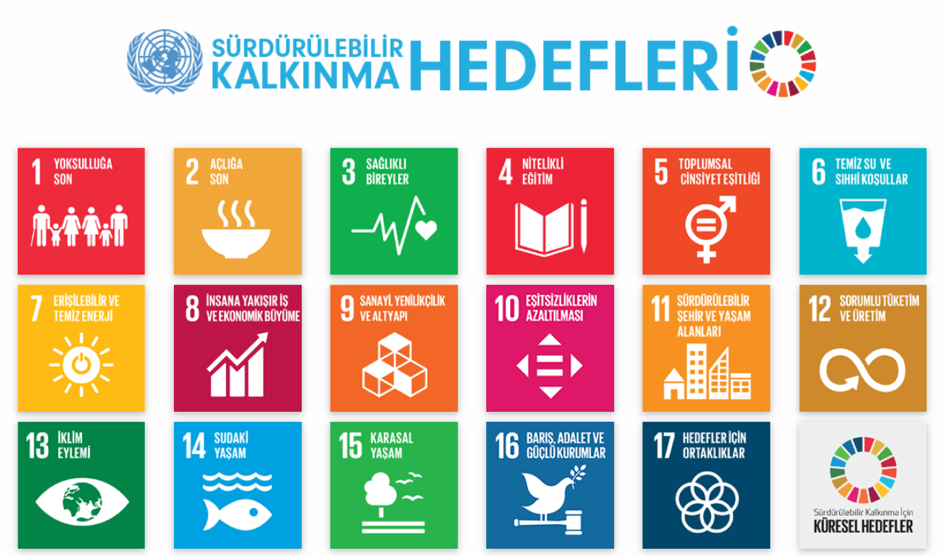 Sürdürülebilir enerjiye geçişi hızlandırın, enerji verimliliğini artırın, yenilenebilir enerji kaynaklarını teşvik edin.
Örnek: Bir ülkede yenilenebilir enerji kaynaklarına yatırım yaparak, fosil yakıtların kullanımını azaltabiliriz. Güneş enerjisi panelleri ve rüzgar türbinleri gibi yenilenebilir enerji teknolojileriyle enerji verimliliğini artırarak, hem çevreyi koruyabilir hem de enerji maliyetlerini düşürebiliriz.
Yenilenebilir Enerji Kullanımını Teşvik Projesi (Hindistan): Bu proje, Hindistan'da yenilenebilir enerji kullanımını teşvik etmeyi amaçlamaktadır. Proje kapsamında, güneş enerjisi panellerinin kurulumu ve rüzgar enerjisi türbinlerinin inşası gibi yenilenebilir enerji kaynaklarının kullanımını artırmak için altyapı geliştirilmektedir. Bu sayede, fosil yakıtlara bağımlılığın azaltılması ve sera gazı emisyonlarının düşürülmesi hedeflenmektedir.
16.07.2024
10
8. Hedef: İş ve Ekonomik Büyüme
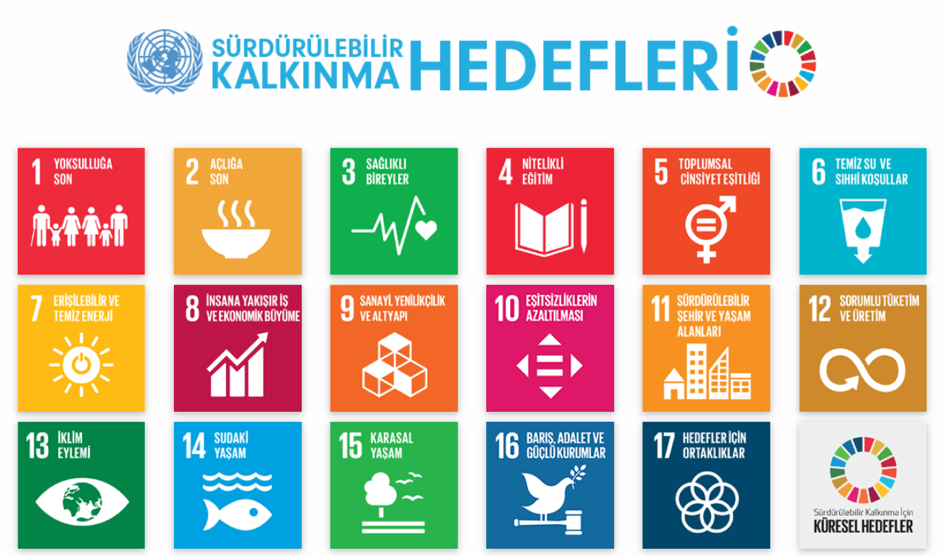 Sürdürülebilir, kapsayıcı ve sürdürülebilir ekonomik büyümeyi teşvik edin, üretken istihdam yaratın, insanlık onuruna uygun işler sağlayın.
Örnek: Bir ekonomide iş ve ekonomik büyümeyi teşvik etmek için girişimciliği destekleyen politikalar uygulanabilir. KOBİ'lere finansal destek sağlanabilir, işletme eğitimleri düzenlenebilir ve yeni iş fırsatları yaratmak için altyapı projeleri başlatılabilir.
16.07.2024
11
9. Hedef: Sanayi, Yenilik ve Altyapı
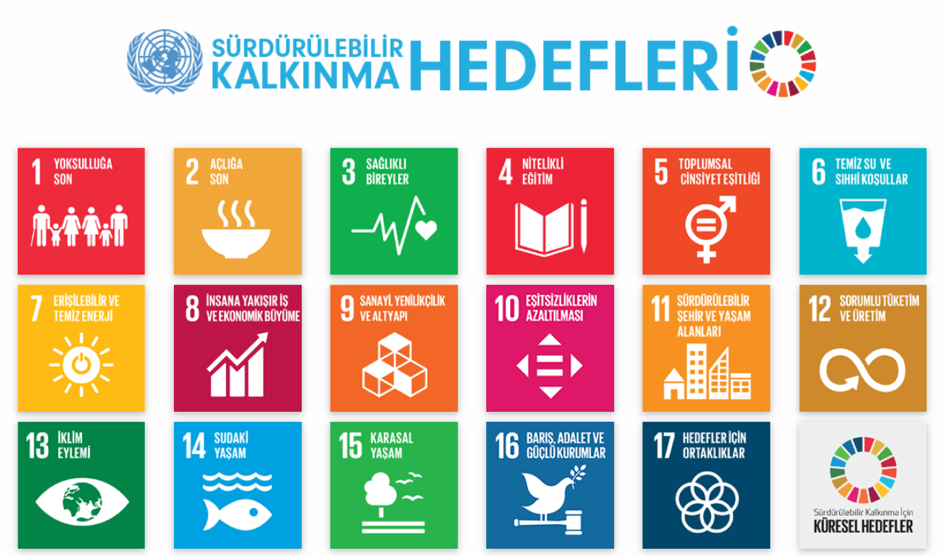 Altyapıyı geliştirin, sürdürülebilir endüstriyel işletmeleri teşvik edin, yenilikçiliği destekleyin.
Örnek: Bir ülkede sanayi ve altyapıyı geliştirmek için Ar-Ge yatırımları yapılabilir ve altyapı projeleri başlatılabilir. Yüksek teknoloji ürünleri ve yenilikçi çözümlerle sanayiyi güçlendirerek, rekabetçi bir ekonomi oluşturabiliriz.
16.07.2024
12
10. Hedef: Eşitsizliklerle Mücadele
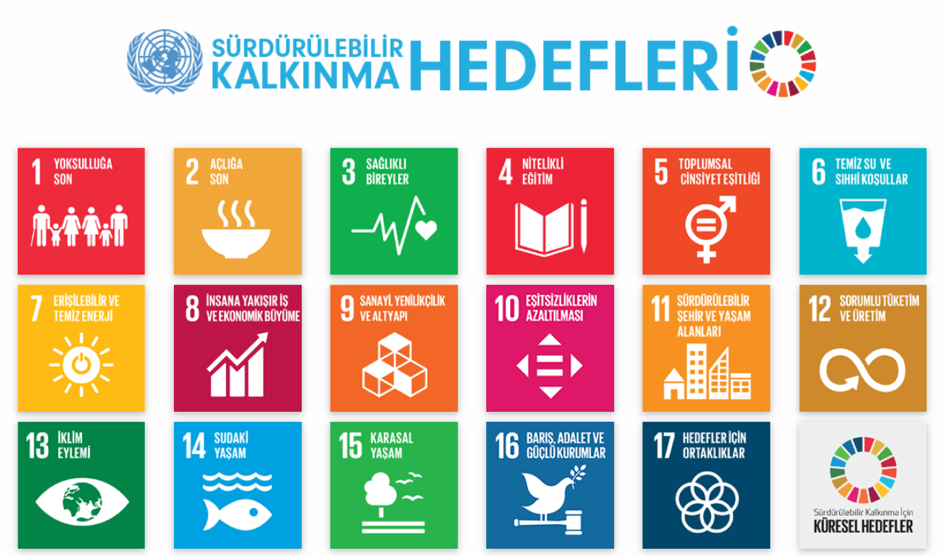 Toplumsal, ekonomik ve politik eşitsizlikleri azaltın, gelir ve servet dağılımındaki eşitsizlikleri ele alın.
Örnek: Bir toplumda eşitsizlikleri azaltmak için vergi politikaları ve gelir dağılımı politikaları revize edilebilir. Dezavantajlı gruplara yönelik eğitim ve istihdam fırsatları sağlanabilir, toplumsal cinsiyet ve ırk ayrımcılığıyla mücadele edilebilir.
16.07.2024
13
11. Hedef: Sürdürülebilir Şehirler ve Toplumlar
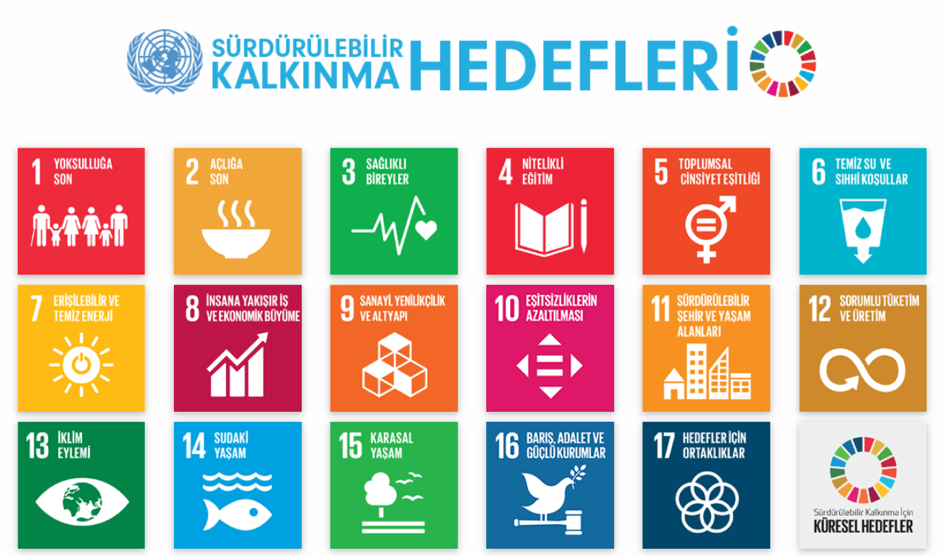 Şehirlerin ve insan yerleşimlerinin sürdürülebilirliğini sağlayın, herkesin güvenli, kapsayıcı, erişilebilir ve sürdürülebilir yaşam alanlarına erişimini sağlayın.
Örnek: Bir şehirde sürdürülebilirlik için kentsel dönüşüm projeleri başlatılabilir. Daha yeşil alanlar oluşturulabilir, toplu taşıma ağları genişletilebilir ve enerji verimliliğini artırmak için binalarda yeşil teknolojiler kullanılabilir.
16.07.2024
14
12. Hedef: Sürdürülebilir Tüketim ve Üretim
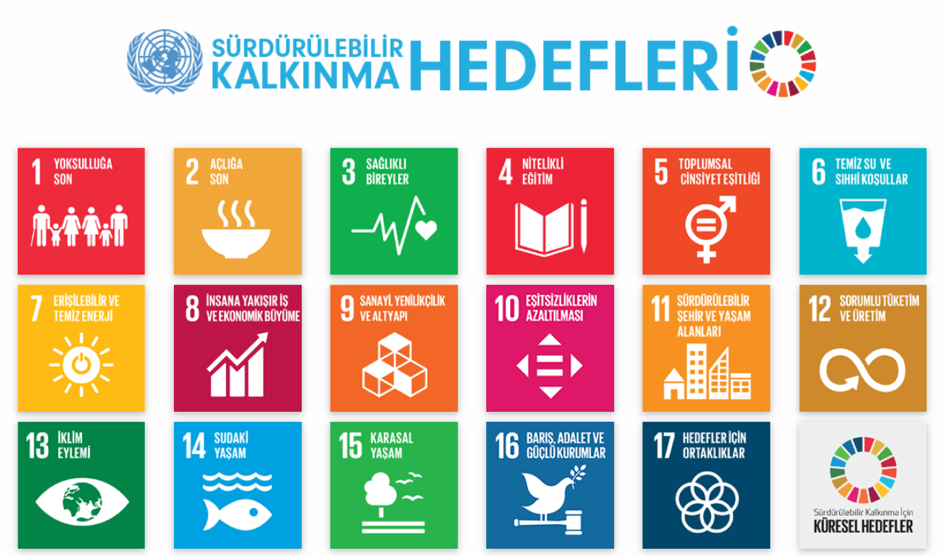 Sürdürülebilir tüketim ve üretim desenlerini teşvik edin, kaynak verimliliğini artırın, atıkları azaltın.
Örnek: Bir ülkede sürdürülebilir tüketim ve üretimi teşvik etmek için atık yönetimi politikaları oluşturulabilir. Geri dönüşüm programları genişletilebilir, ürünlerin daha uzun ömürlü olmasını sağlamak için tasarım ve üretim süreçleri revize edilebilir.
16.07.2024
15
13. Hedef: İklim Eylemi
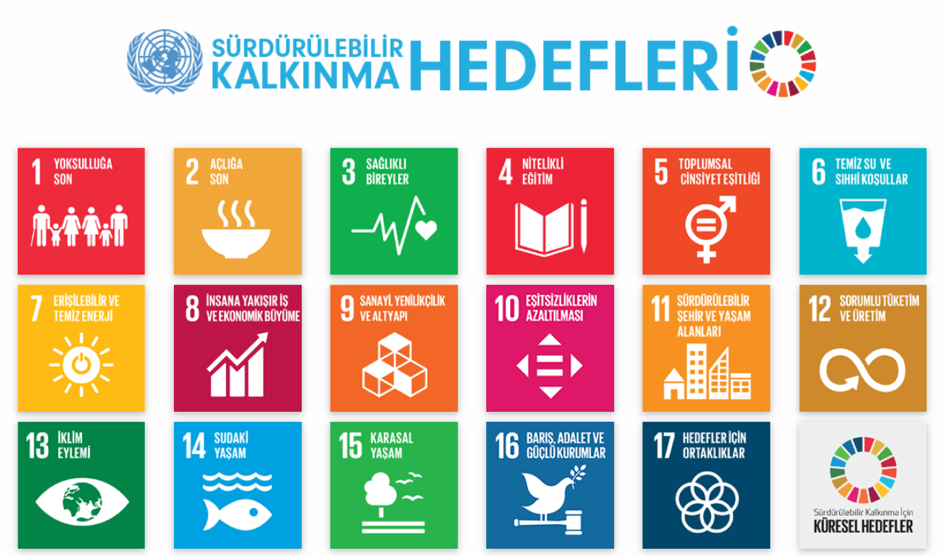 İklim değişikliği ve etkileriyle mücadele edin, sera gazı emisyonlarını azaltın, uyum sağlama kapasitesini güçlendirin.
Örnek: İklim değişikliğiyle mücadele etmek için sera gazı emisyonlarını azaltacak politikalar uygulanabilir. Yenilenebilir enerji kaynaklarına geçiş hızlandırılabilir, ormansızlaşmayı durduracak ve karbon emisyonlarını absorbe edecek ağaçlandırma projeleri başlatılabilir.
16.07.2024
16
14. Hedef: Denizlerin ve Deniz Kaynaklarının Korunması
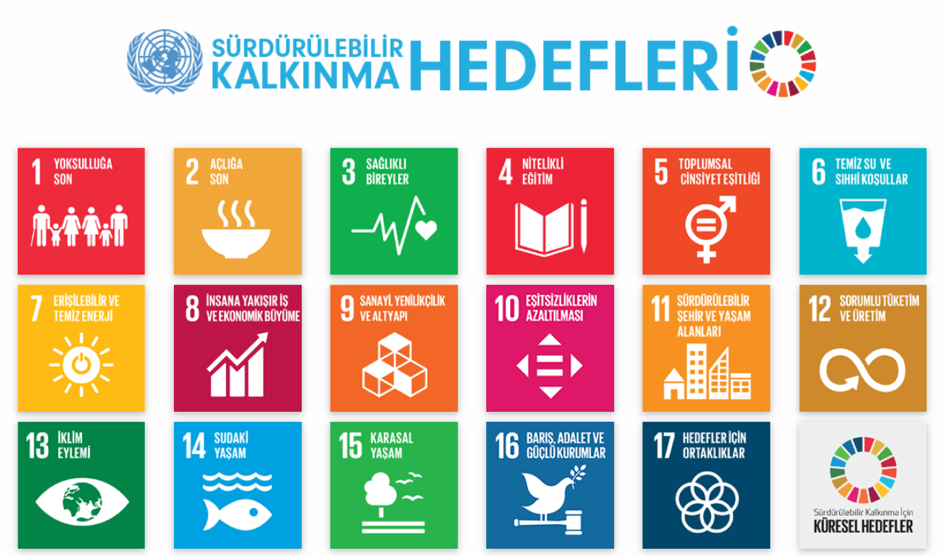 Denizlerin, okyanusların ve deniz kaynaklarının sürdürülebilirliğini koruyun, deniz biyoçeşitliliğini koruyun.
Örnek: Deniz biyoçeşitliliğini korumak için deniz koruma alanları oluşturulabilir ve aşırı avlanmayı önleyici tedbirler alınabilir. Deniz kirliliğini azaltmak için atık su arıtma tesisleri kurulabilir ve deniz çöplerinin temizlenmesi için deniz temizlik kampanyaları düzenlenebilir.
16.07.2024
17
15. Hedef: Kara Ekosistemlerinin Korunması
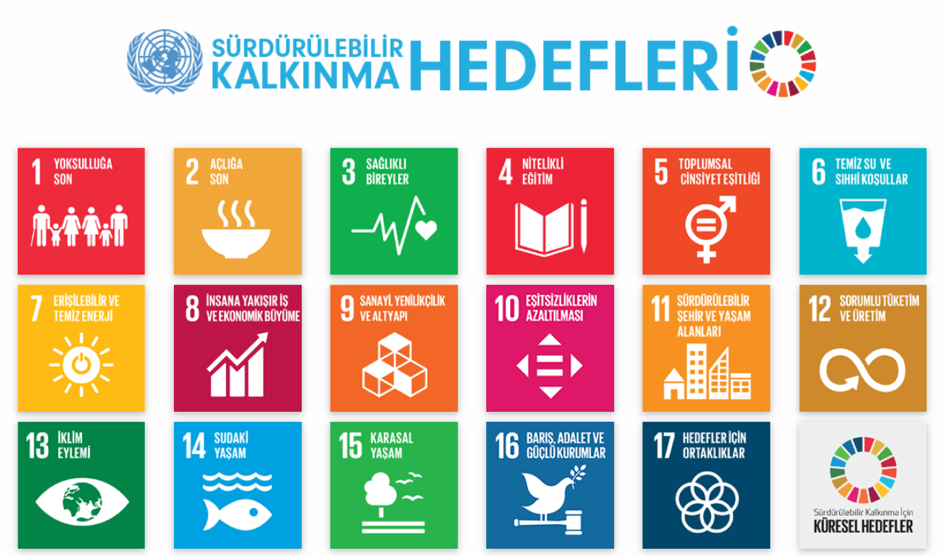 Kara ekosistemlerini, ormanları ve biyolojik çeşitliliği koruyun, çölleşmeyi önleyin, toprak kaynaklarını yönetin.
Örnek: Ormanların korunması için ağaç kesimiyle mücadele eden yasalar ve ormanların sürdürülebilir şekilde yönetilmesini sağlayan politikalar uygulanabilir. Ayrıca, toprak erozyonunu önlemek için erozyon kontrol projeleri başlatılabilir ve çölleşmeyi önlemek için ağaçlandırma ve rehabilitasyon programları geliştirilebilir.
16.07.2024
18
16. Hedef: Barış, Adalet ve Güçlü Kurumlar
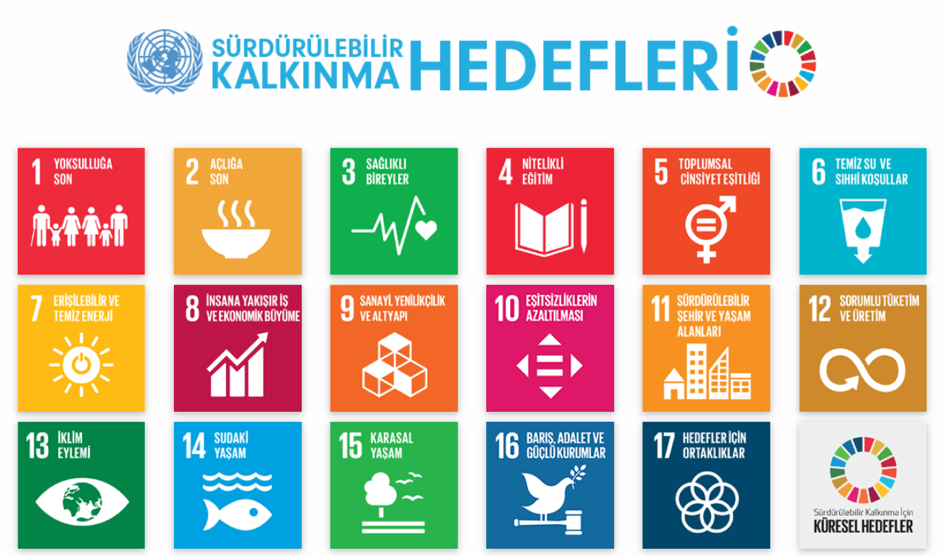 Barışı, adaleti ve güçlü kurumları teşvik edin, herkesin eşit erişimine ve adalete ulaşmasını sağlayın.
Örnek: Barışı ve adaleti teşvik etmek için çatışma çözümü ve arabuluculuk programları başlatılabilir. Ayrıca, yolsuzlukla mücadele etmek ve güçlü kurumlar oluşturmak için yasal reformlar yapılabilir ve şeffaflığı artırmak için kamu hesap verme mekanizmaları güçlendirilebilir.
16.07.2024
19
17. Hedef: Ortaklıklar
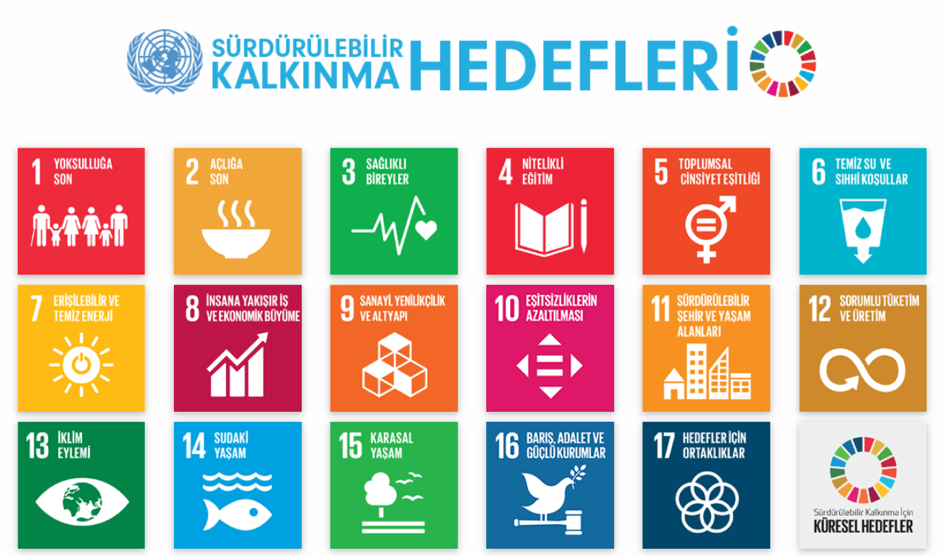 Küresel işbirliğini ve ortaklıkları teşvik edin, sürdürülebilir kalkınma için kaynakları birleştirin, toplumun her kesimini kapsayan işbirliği ağları oluşturun.
Örnek: Küresel düzeyde işbirliğini artırmak için uluslararası kuruluşlar, hükümetler, işletmeler ve sivil toplum kuruluşları arasında ortaklık ve işbirliği platformları oluşturulabilir. Bu platformlar, kaynakların paylaşımını kolaylaştırabilir ve sürdürülebilir kalkınma için stratejik planlamayı koordine edebilir.
16.07.2024
20
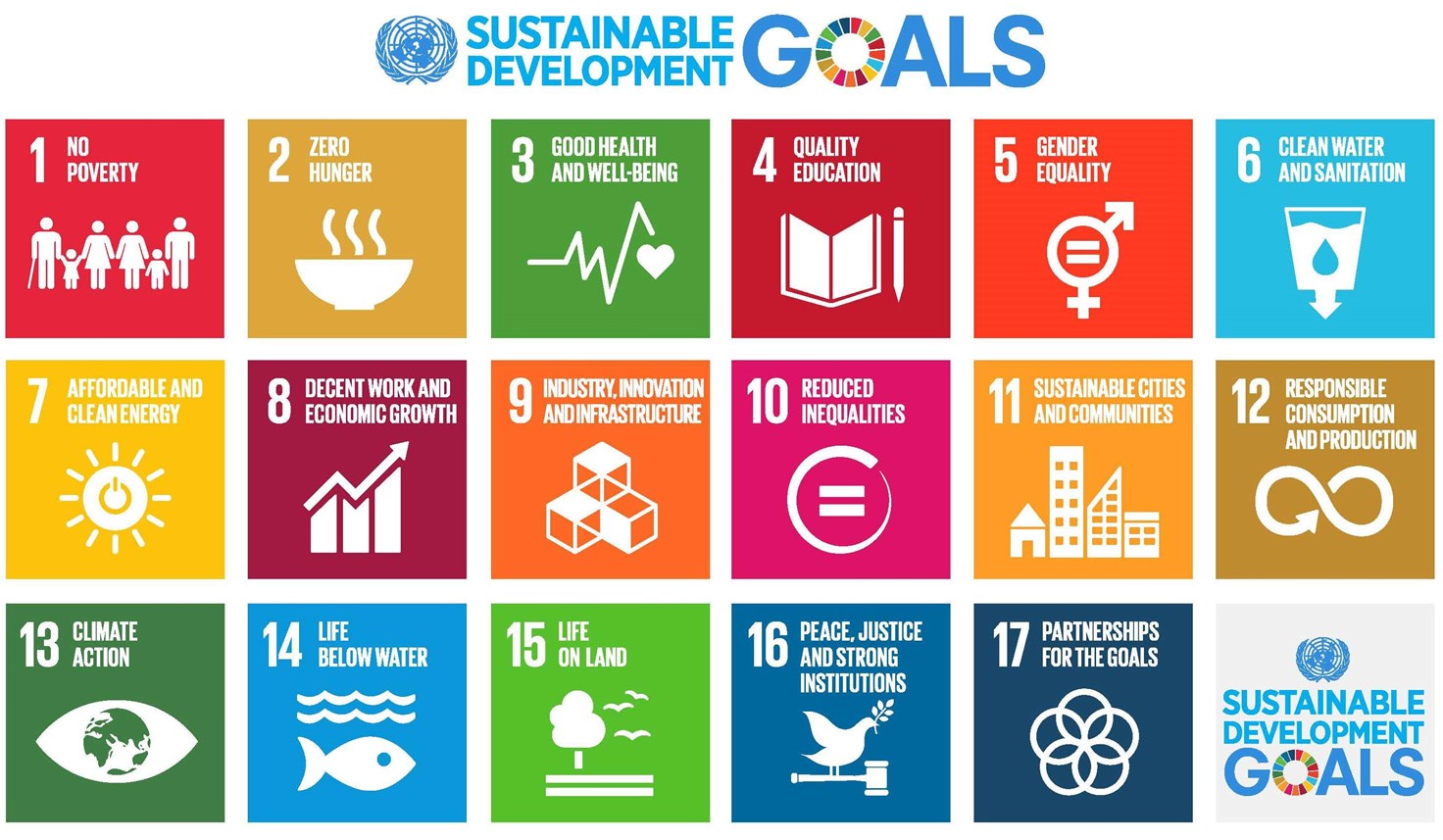 Sonuç
Bitirme Projesi SONUÇ kısmında,  projeniz bu hedeflerden hangilerine katkı sağlayabilir, en az 1 tanesiyle eşleştirme yapmaya çalışarak kısaca tartışın. 
İlgili hedeflerin logosunu da görsel olarak ekleyin.
16.07.2024
21
Detaylı bilgi için bkz:
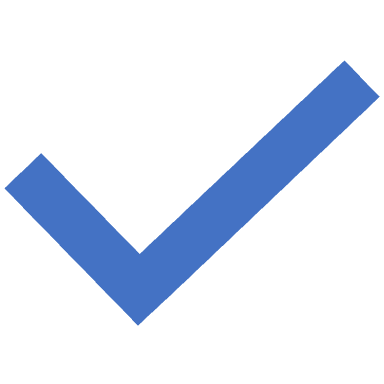 https://www.youtube.com/watch?time_continue=5&v=0XTBYMfZyrM&embeds_referring_euri=https%3A%2F%2Fsdgs.un.org%2F&source_ve_path=MTM5MTE3LDEzOTExNywyODY2Ng&feature=emb_logo 
https://sdgs.un.org/goals 
https://www.sbb.gov.tr/wp-content/uploads/2020/03/Surdurulebilir-Kalkinma-Amaclari-Degerlendirme-Raporu_13_12_2019-WEB.pdf 
https://baslangicnoktasi.org/2030-surdurulebilir-kalkinma-hedefleri-ve-universite/
16.07.2024
22
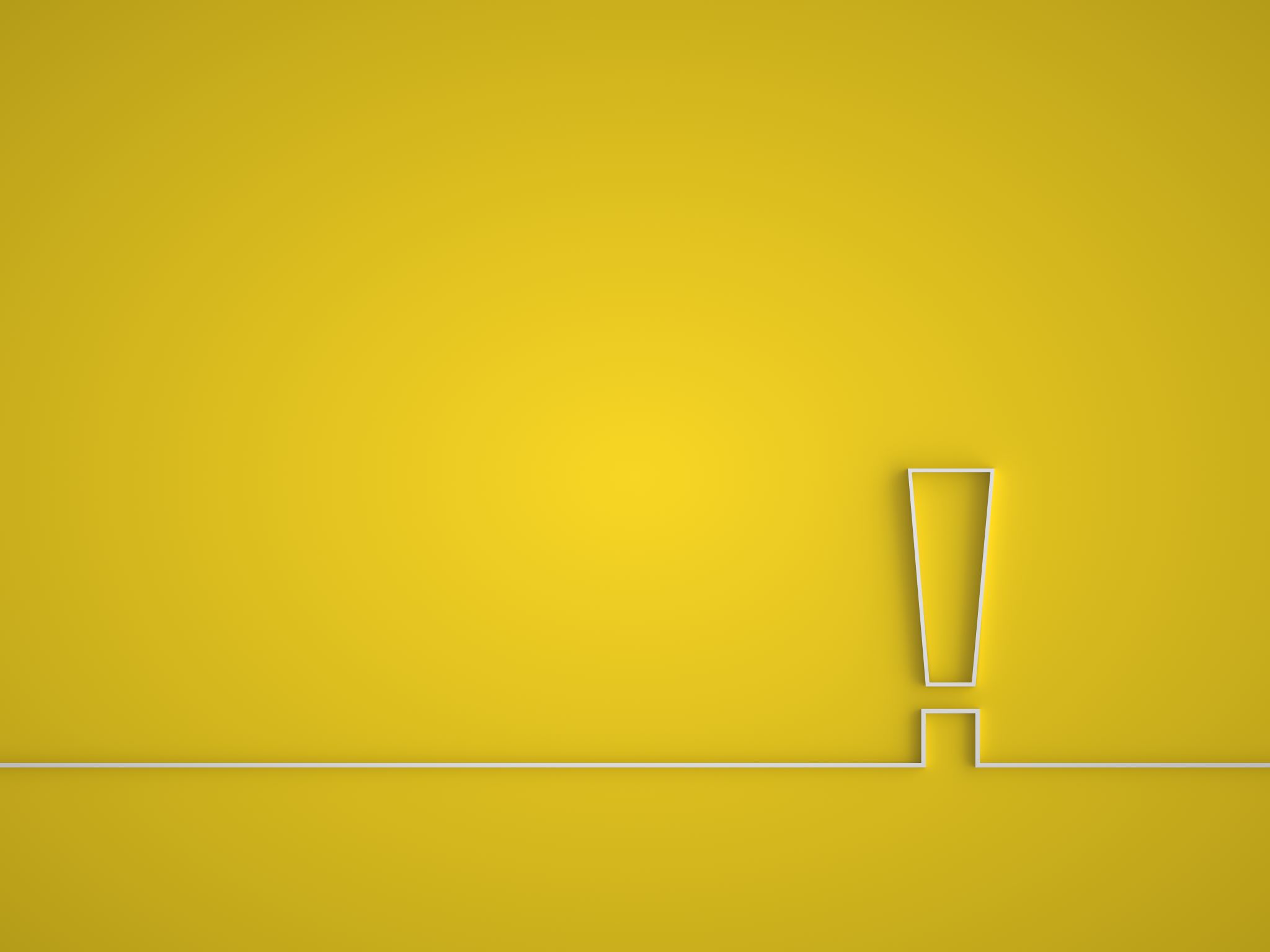 Teşekkürler…
16.07.2024
23